GDC vPayment
The ultimate PAYMENT solution FOR HOTEL SPEND
Why vPayment For Hotels?
vPayment is a virtual payment solution that enables customers to create single-use virtual account numbers with transaction-level spending  controls and enhanced data capture to easily pay and reconcile your hotel spend.
Transaction-level spending controls each hotel payment can be set up with pre set up criteria's.
Plastic-less payment product that generates an individual payment number, for each hotel charge.
User-defined data fields allow users to input information about each hotel charge when the payment is being generated.
2
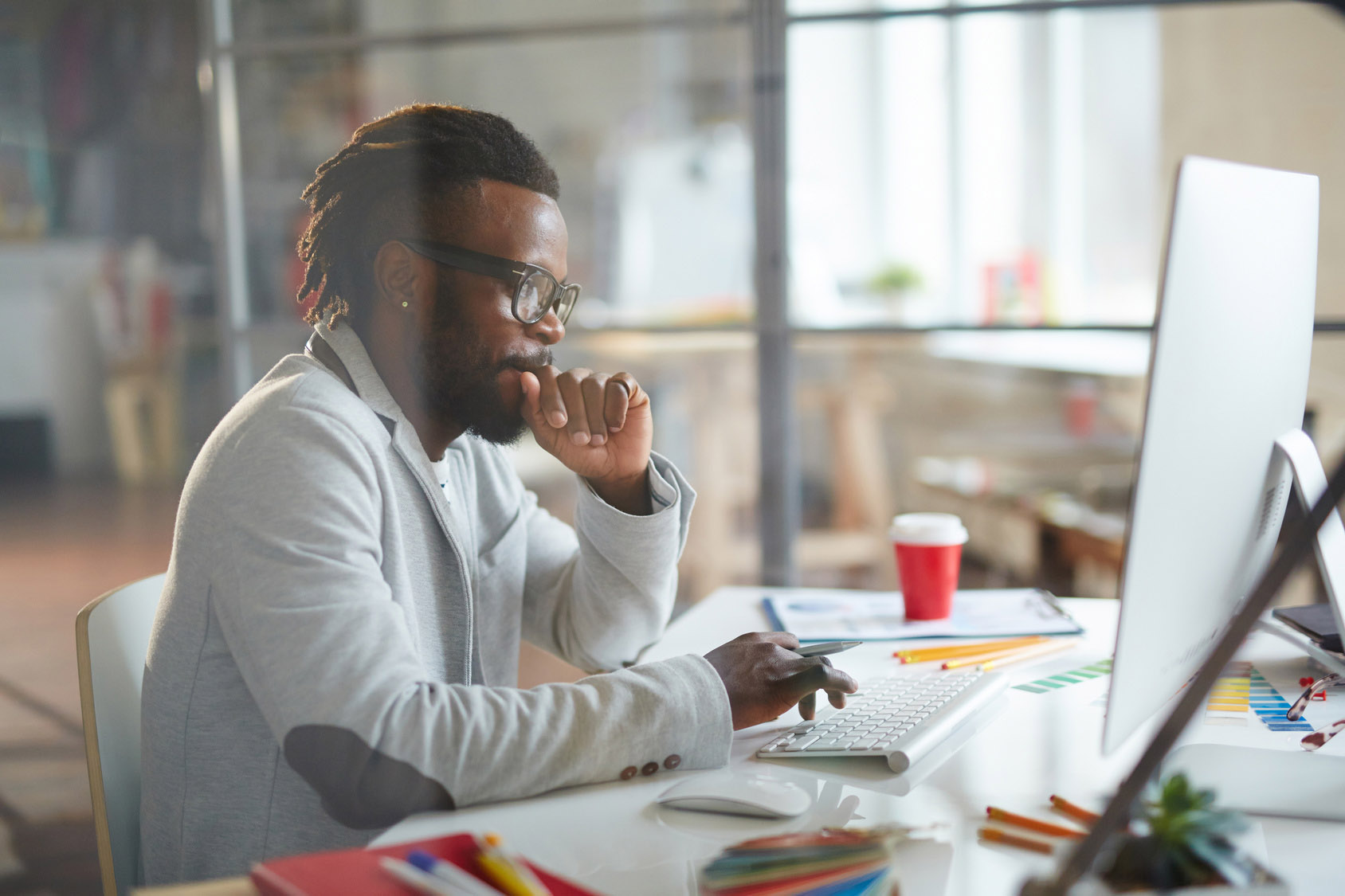 Hotel Booking Pain Points:
Lack of data on the monthly reports.
Employees cannot afford the cost of the hotel
Manual Payment process.
Credit card that is not under the guest name is not always accepted. 
Company cannot track the hotel spend.
Company has limited control over FX charges, hotel charges the employees cards in various optional currencies which can cause increased FX rates.
3
[Speaker Notes: STORYLINE 
The process of managing payments can be cumbersome. Cutting, tracking and managing paper checks and typing in data into your accounting or ERP system can be inefficient, and because it’s a fairly manual process, it the risk of payment errors and fraud are always present. 
 
And a traditional payment process may not offer any financial benefit back to the business. Your cash flow is still held captive to payment terms, and with checks, there is limited opportunity for any additional financial boost.]
How could you improve your hotel booking process?
4
vPayment in Action:
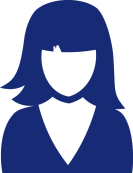 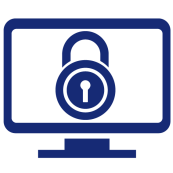 Travel agent/ travel Coordinator use American Express secure portal to  create one-time-use card number to pay for hotel.
System generate cards according to the set up criterias- the amount/ dates/ traveler information can be edited according to the company requirement.
The one-time-use credit card number can be sent to the hotel and the traveler via email/ Fax.
Hotel can use the card number both as a guarantee and form of Payment – the virtual card was created under the traveler´s name.
All hotel spend information is capture under one program-provide the company with monthly data files that covers all hotel spend information.
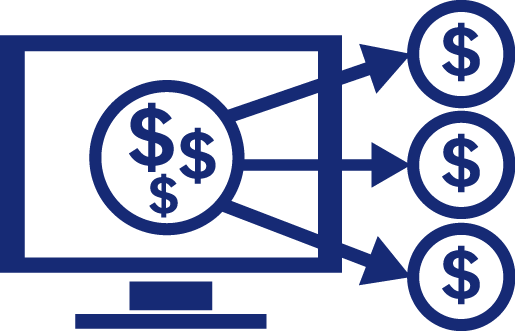 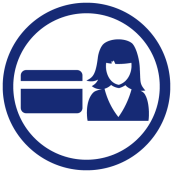 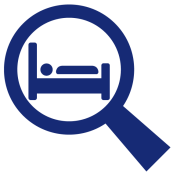 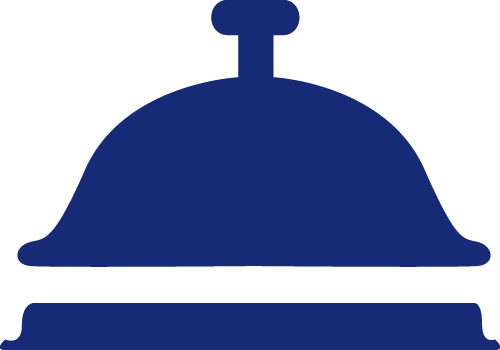 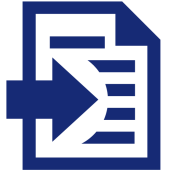 5
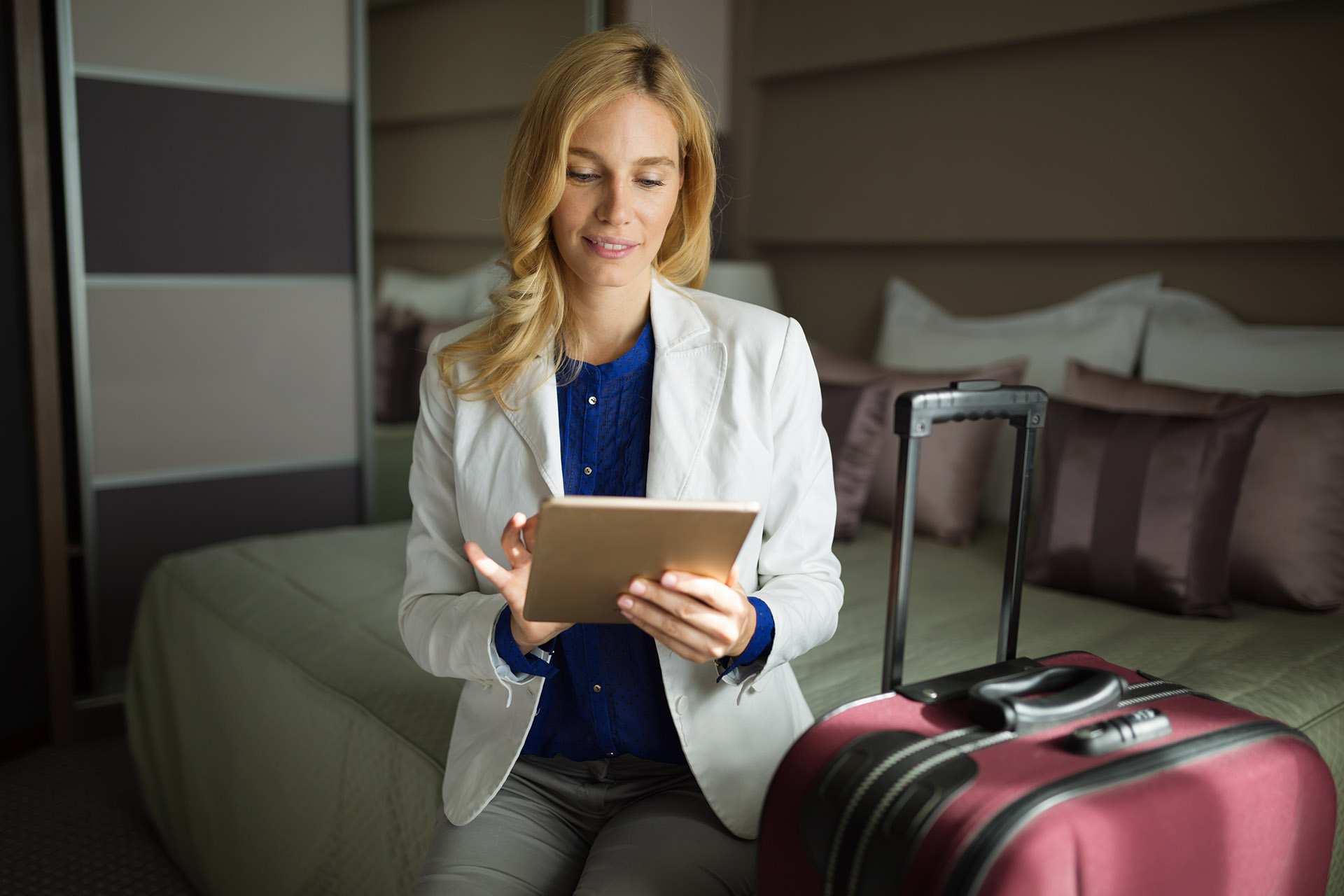 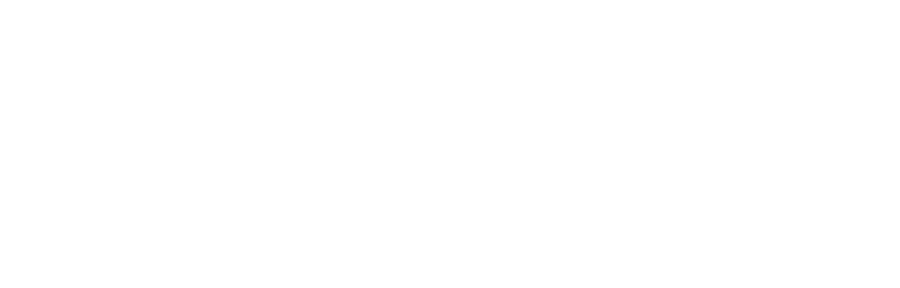 Here’s How It Works:
4
2
3
1
Program Administrator (PA)/ Travel agent  creates virtual account number (VAN) for a specific expense
(PA)/ Travel agent sets card amount and usage dates and captures critical data you define
virtual account number sent to supplier and processed
The company gets one data file with detailed transaction info
6
[Speaker Notes: Here’s how it works. 
Your program administrator or approved user creates an individual virtual account number (VAN) for a specific expense.
The administrator sets the dollar amount and usage dates for which the VAN can be used, and enters additional data fields you can define to capture more information—like PO number, accounting code, etc.
The VAN gets sent to the supplier, and they charge that number for the expense.
Because all VANs are tied to the same central account, you get a single, consolidated data file complete with all the data fields for each VAN.]
American Express vPayment Benefits
Get efficiency, control and financial benefits from making payments.
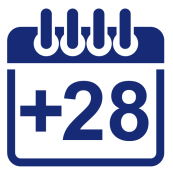 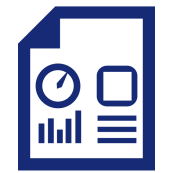 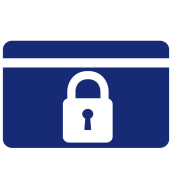 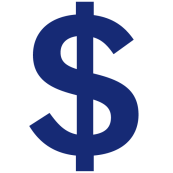 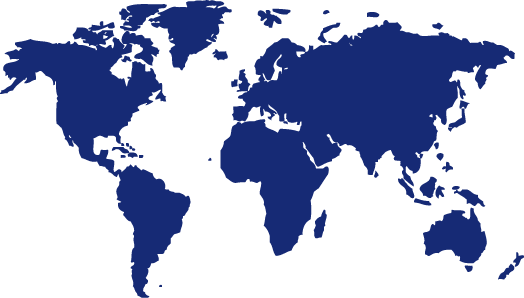 Use American Express billing cycle to extend DPO*
Earn incentives on vPayment spending
Improve efficiency of reconciliation
Enjoy the most secure way for hotel payments
Wide coverage
7
[Speaker Notes: So what do you do?
 
With American Express vPayment, you can make your payments work harder while making the process easier for you:
Cut out cumbersome checks and improve the efficiency of reconciliation. 
Control the amount and timing of each payment.
And use your American Express billing cycle to extend your DPO and improve cash flow1.]
Questions?
8
9